Dì-sì kè               nǐ     mǎidào    píxié    le  ma
第4课    你买到皮鞋了吗
1
山东大学
生词
价                 jià 	                N               price
还                 hái	               Adv            also;in addition 
别的          bié de	       	                        other
刷          	     shuā	               V	               to swipe
银行卡   yínhángkǎ      N	                bank card
可以           kěyǐ	  OpV	      may; can
帮                 bāng	  V	     to help
女鞋          nǚ xié	     	     women’s shoes
男鞋          nán xié	                        men’s shoes
跟              gēn	  V                   to follow
试                 shì	  V                   to try
号                 hào                   N                   size
稍等     shāo děng         IE                   to wait a moment
拿                 ná	  V                    to take;to hold
上         shang                V/N                on
挺…的 tǐng…de	                         quite; pretty
元	               yuán                 M	  yuan,the basic unit of RMB
低         dī                      Adj                   low
语法
能愿动词：可以     The optative verb “可以”
副词：还  The adverb “还”（2）
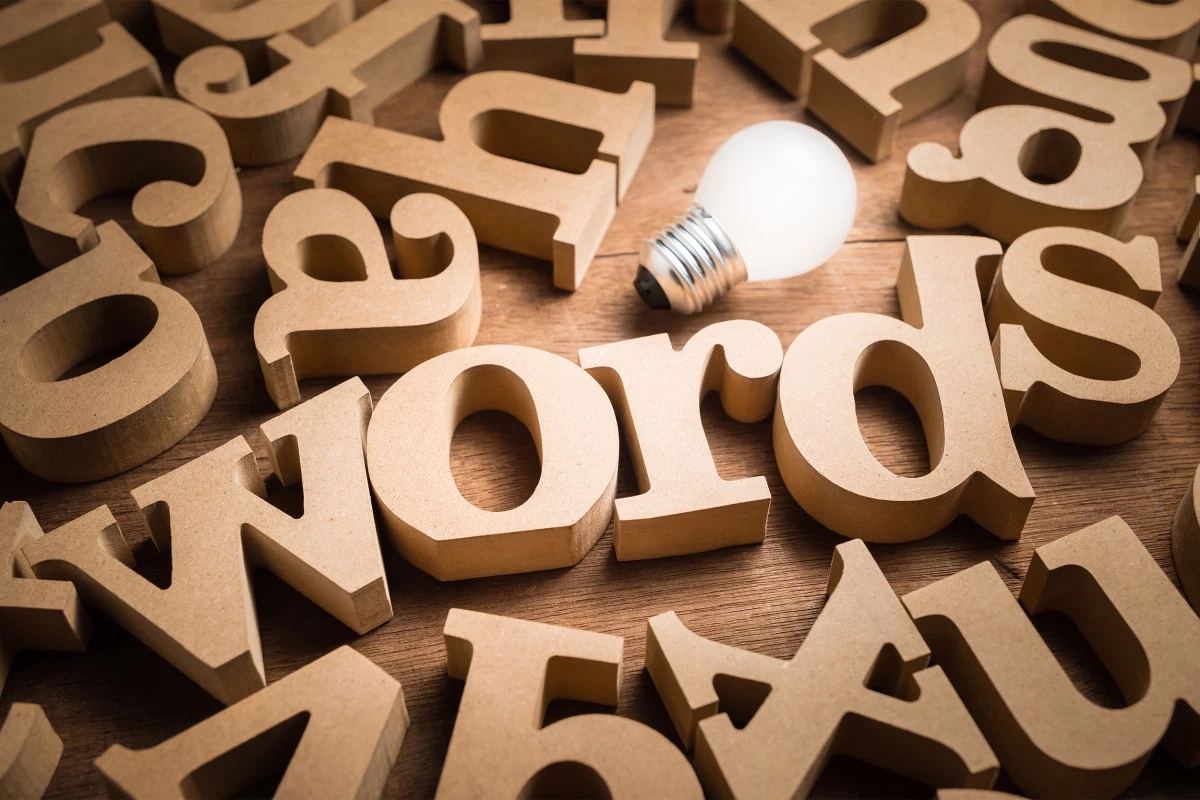 生词
WORDS
帮
帮 + 人 + V
V
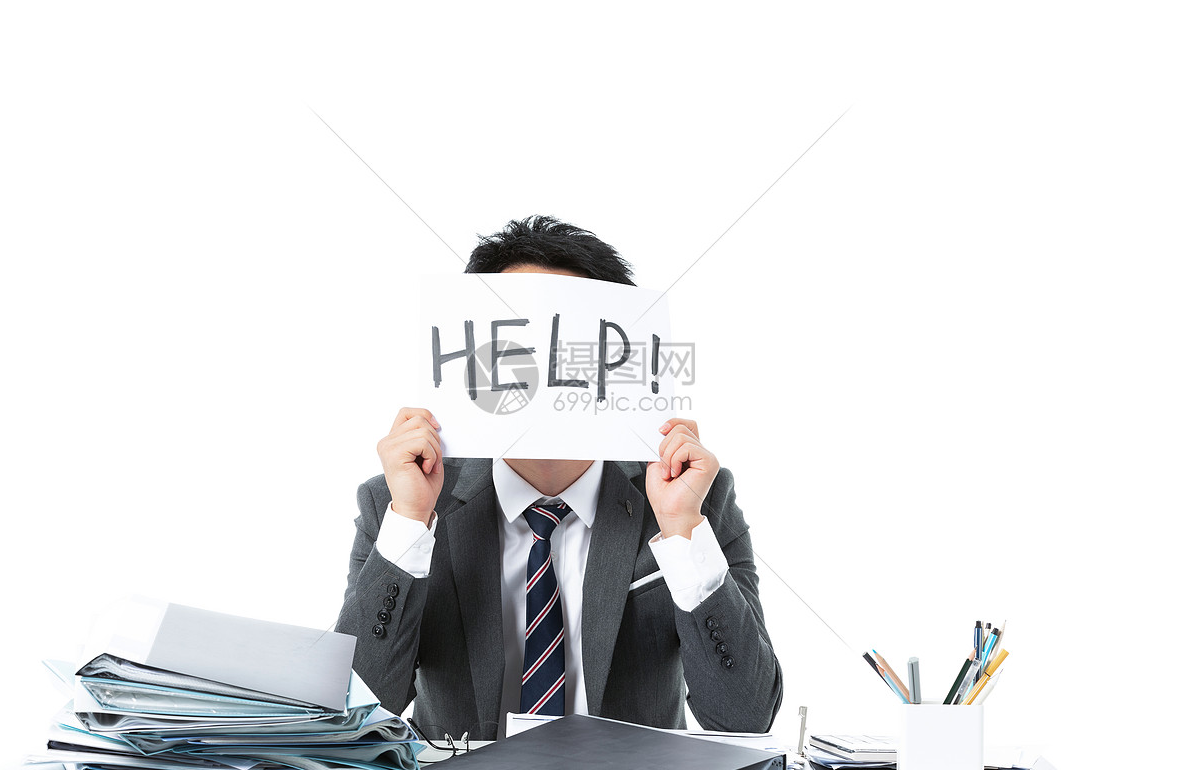 帮帮我！
中国朋友帮我学中文。     
李白发烧了，我帮他做饭。 
你帮我找找手机吧！
[Speaker Notes: http://seopic.699pic.com/photo/50154/3359.jpg_wh1200.jpg]
女
男
Adj
Adj
女洗手间       男洗手间
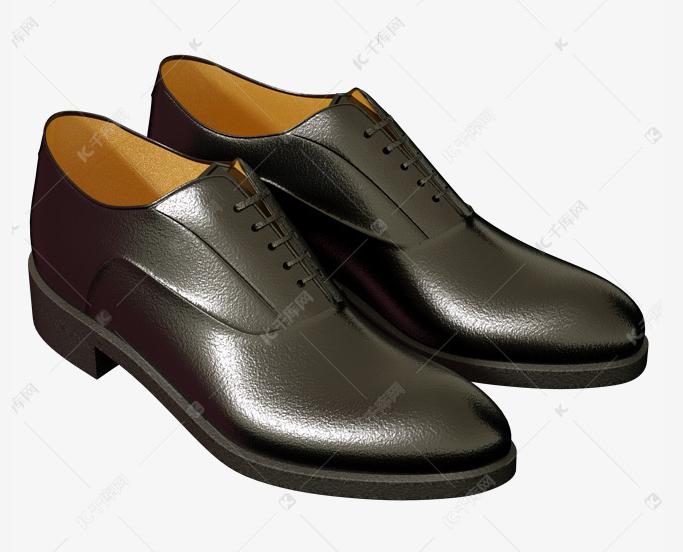 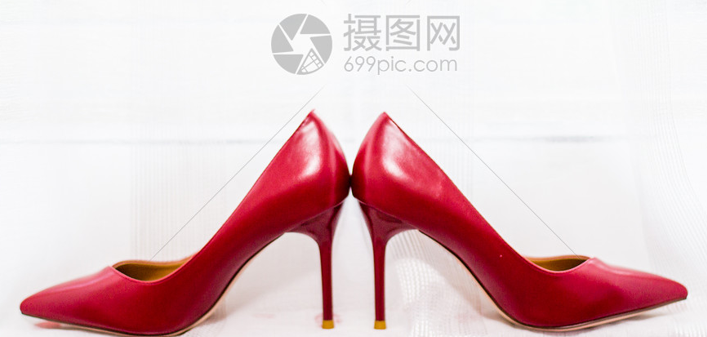 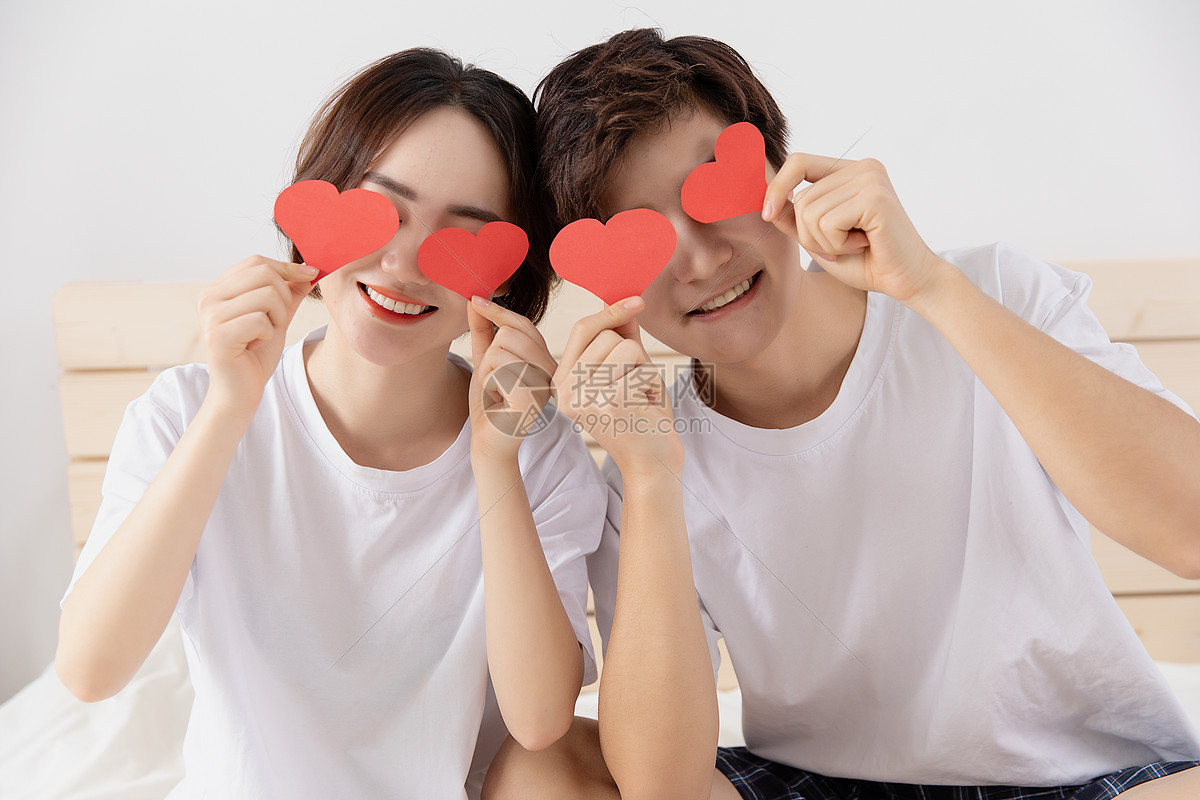 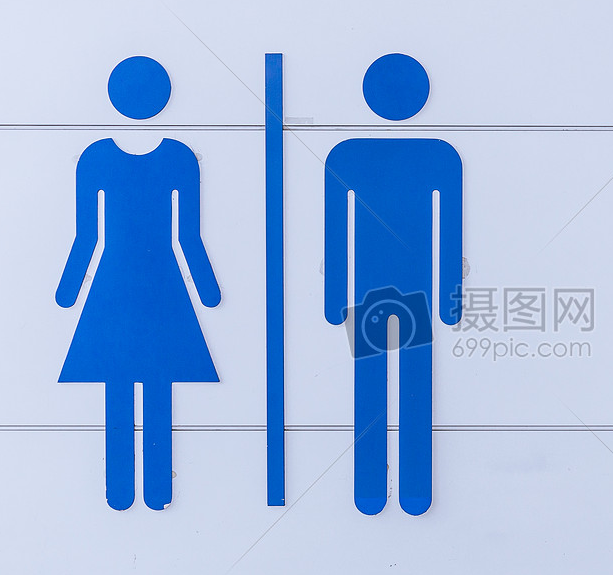 男鞋               女鞋
女朋友          男朋友
[Speaker Notes: https://588ku.com/ycpng/12802724.html
http://seopic.699pic.com/photo/50087/9442.jpg_wh1200.jpg
http://seopic.699pic.com/photo/50013/4947.jpg_wh1200.jpg
http://699pic.com/tupian-501190737.html]
跟
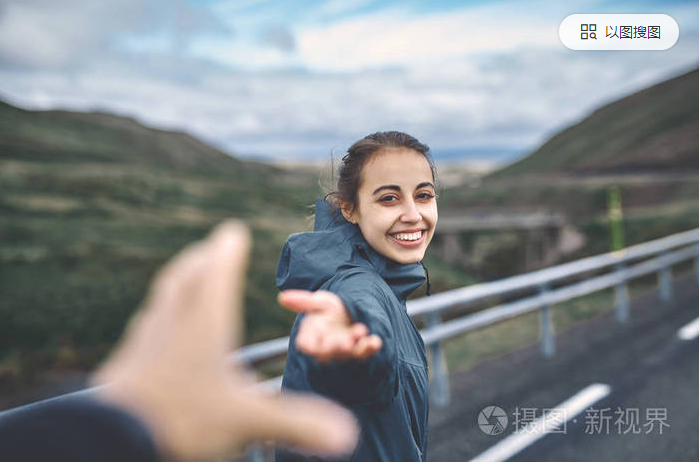 V
来，请跟我走。
她跟同学跑。
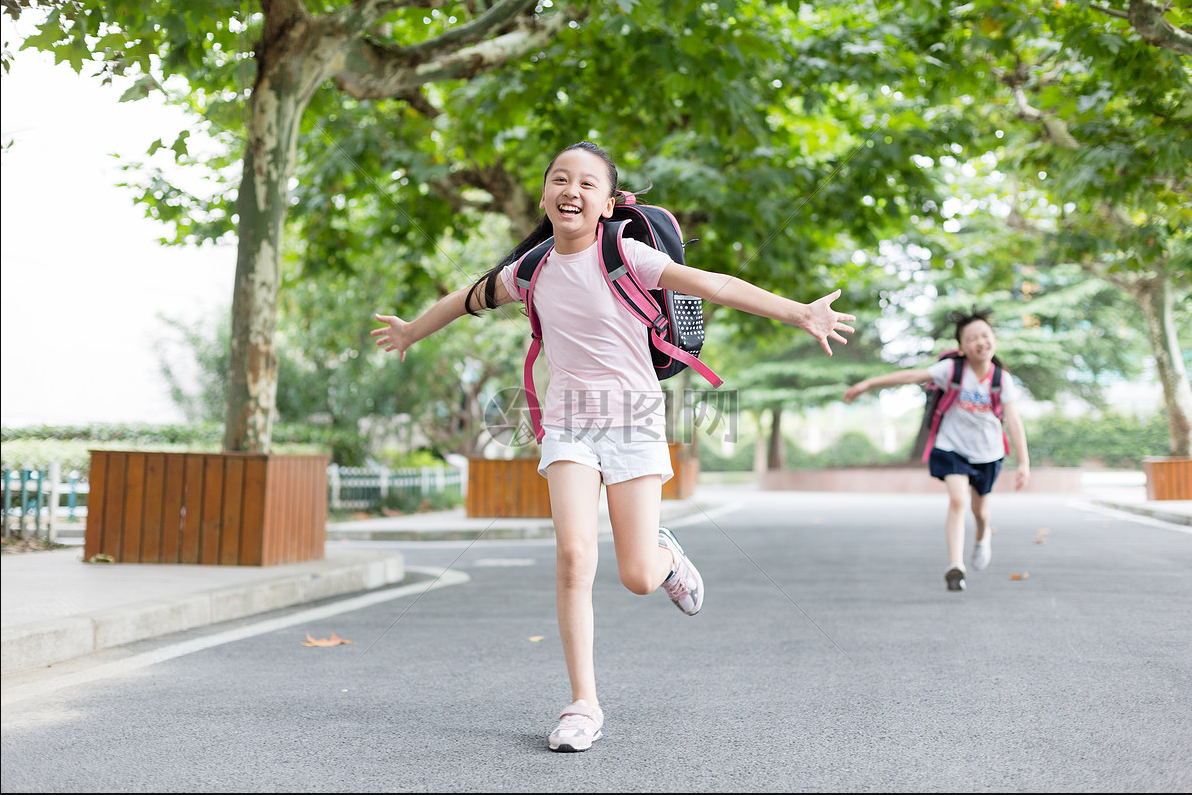 [Speaker Notes: http://xsj.699pic.com/tupian/0v09jc.html?from=29
http://seopic.699pic.com/photo/50060/1659.jpg_wh1200.jpg]
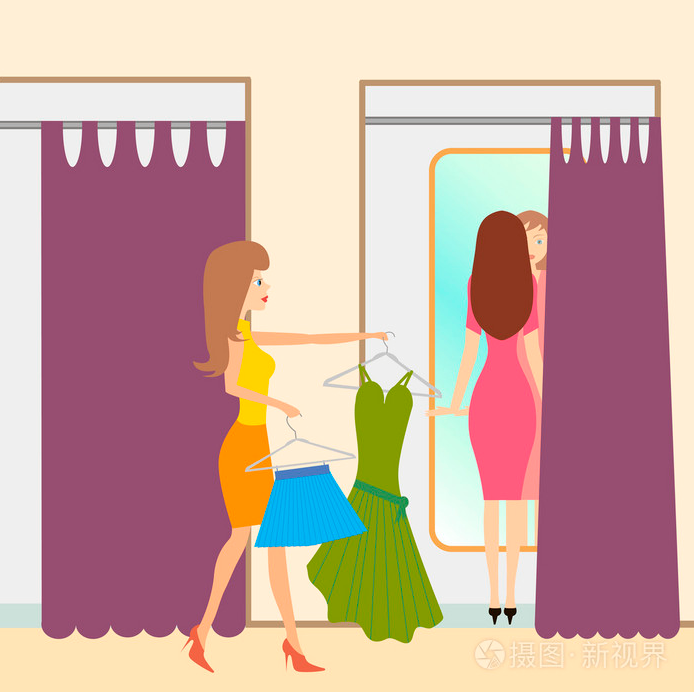 试
V
试衣服
试衣间
我想试一下这条裙子。
A：你会做蛋糕吗？
B：不会。但是我想试试。
[Speaker Notes: http://img95.699pic.com/xsj/05/sn/g0.jpg!/fw/700/watermark/url/L3hzai93YXRlcl9kZXRhaWwyLnBuZw/align/southeast]
你穿多大号的？
四二的。
三七的。
号
N
鞋号
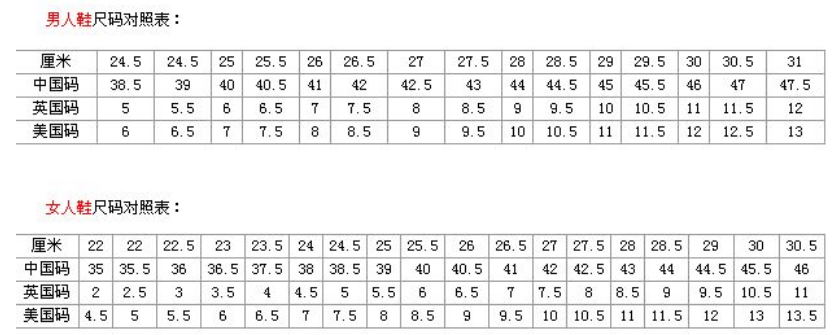 稍等
IE
请稍等！我去给您拿！

（打电话）
A：请问，李老师在吗？
B：在，请稍等。
拿
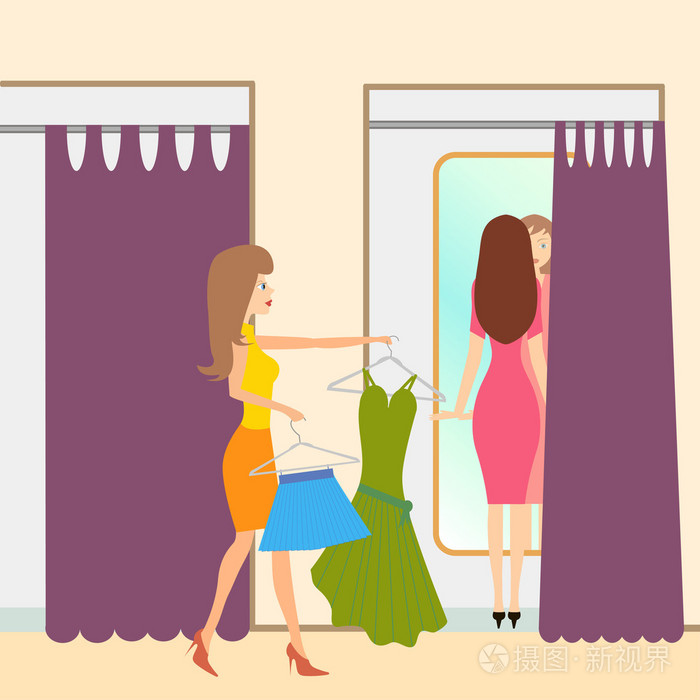 V
我没带手机，现在回宿舍拿。
我想去卫生间，你能帮我拿一下儿手机吗？
A：这条裙子有大号的吗？
B：有，我去给您拿！
[Speaker Notes: http://img95.699pic.com/xsj/05/sn/g0.jpg!/fw/700/watermark/url/L3hzai93YXRlcl9kZXRhaWwyLnBuZw/align/southeast]
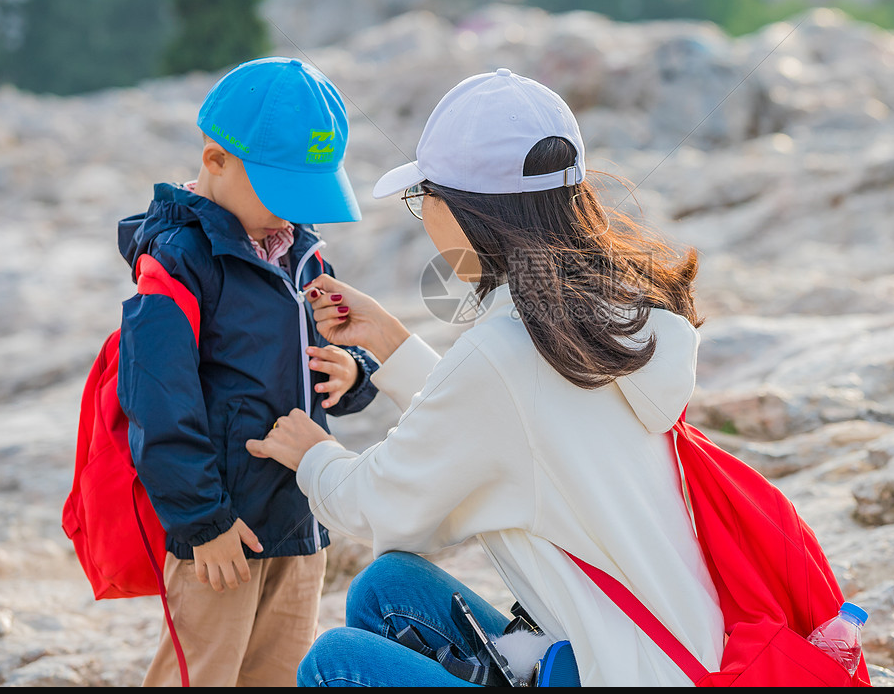 上
穿上衣服
给孩子穿上衣服
穿上运动鞋去跑步
穿上试试
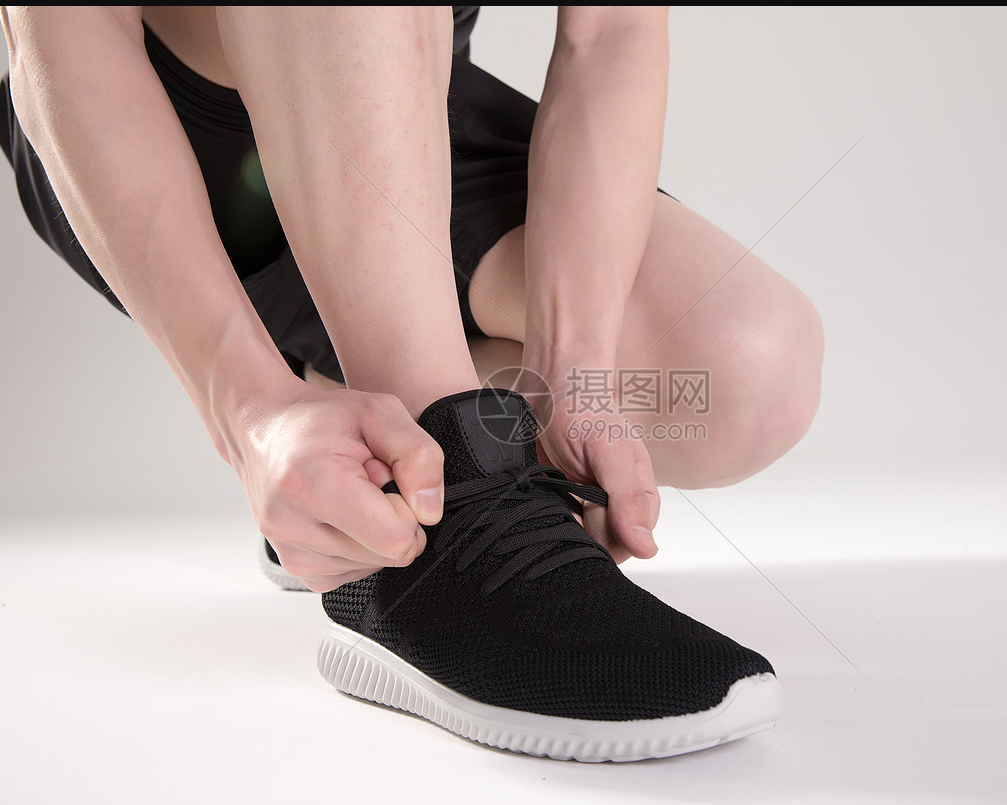 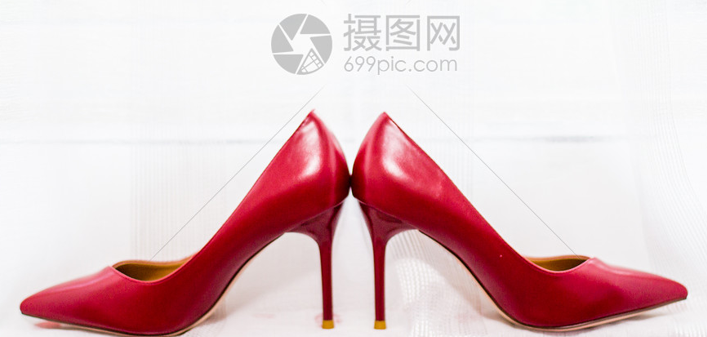 [Speaker Notes: http://seopic.699pic.com/photo/50156/8684.jpg_wh1200.jpg
http://seopic.699pic.com/photo/50085/3095.jpg_wh1200.jpg
http://seopic.699pic.com/photo/50087/9442.jpg_wh1200.jpg]
挺…的
我觉得今天挺冷的。
这双鞋挺舒服的。
他唱歌唱得挺好的。
我挺喜欢这件白衬衫的。
低
价
元
N
Adj
M
A：这双鞋多少钱？
B：899元。
A：太贵了，便宜一点儿吧！
B：对不起，这是最低价。
gé
价格 price
东西的价格
最高/低价
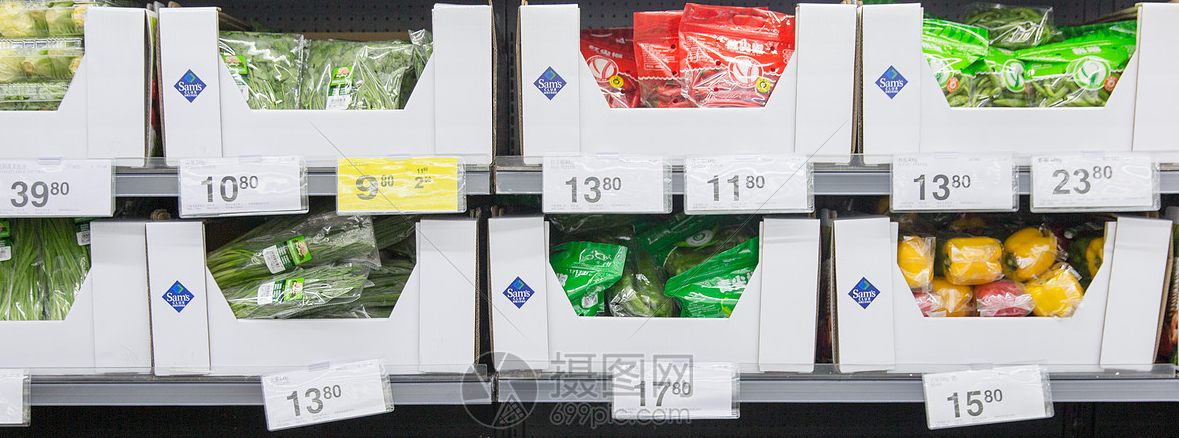 [Speaker Notes: http://seopic.699pic.com/photo/50077/1836.jpg_wh1200.jpg]
别的
别的 +  N
我不喜欢黄色，有别的颜色的吗？
人太多了，我们去别的饭店吧。
这儿太贵了，我们去别的超市看看吧。
别（的）人
不要告诉别（的）人！
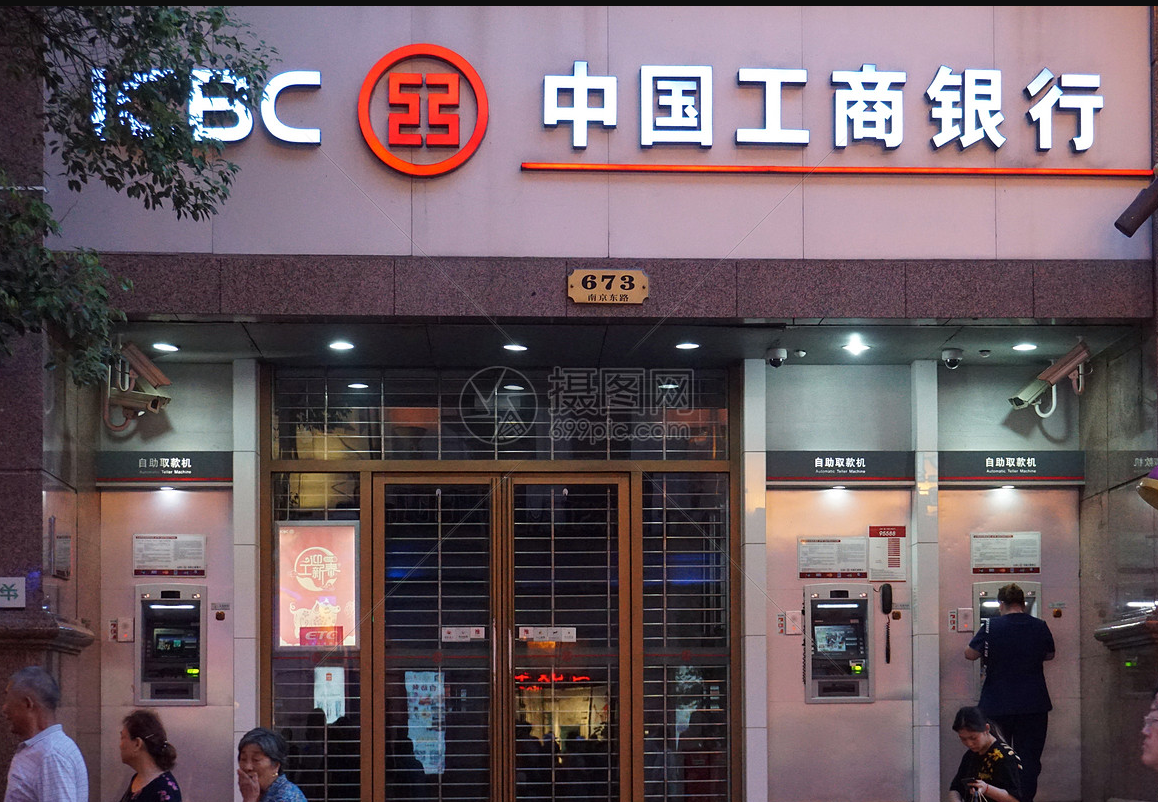 银行卡
刷
N
V
一家银行
一张银行卡
刷卡
请问，这儿可以刷卡吗？
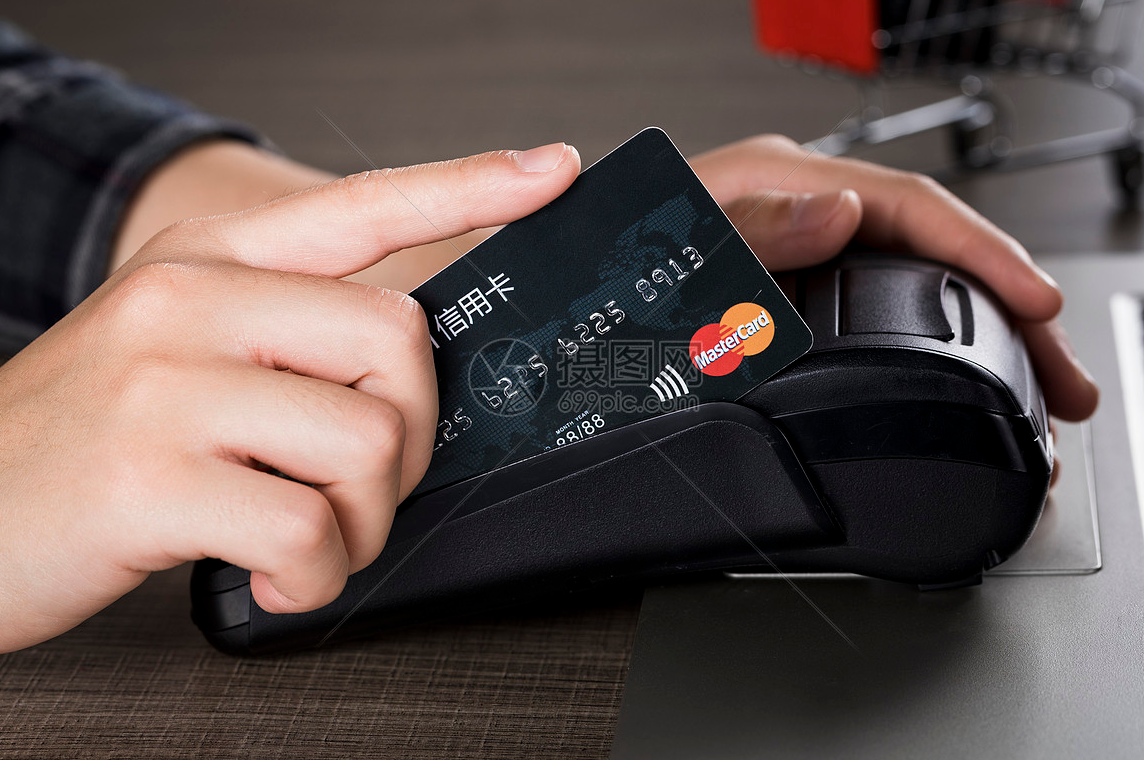 [Speaker Notes: http://seopic.699pic.com/photo/50139/2510.jpg_wh1200.jpg
http://seopic.699pic.com/photo/50105/9975.jpg_wh1200.jpg]
语法
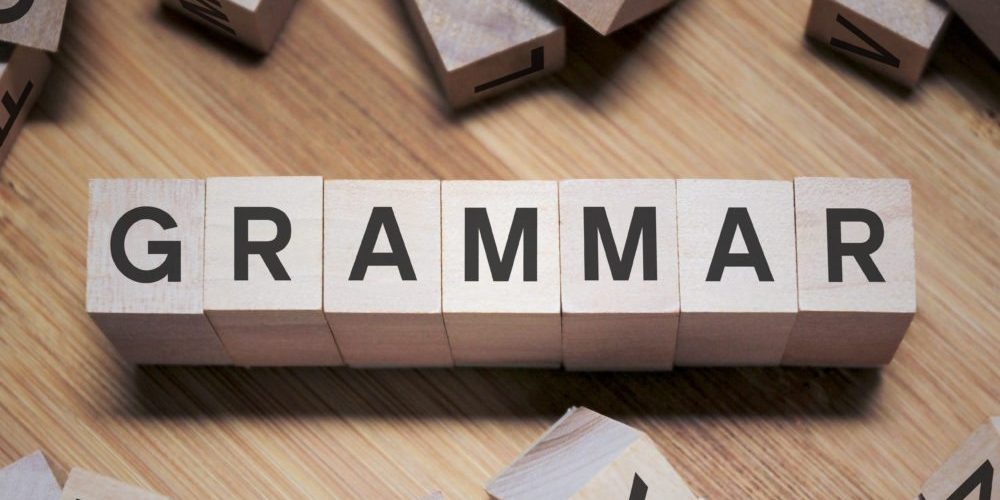 GRAMMAR
能愿动词：可以     The optative verb “可以”
indicating capability subjectively or conditions objectively
我可以帮你学习汉语。
我一分钟可以写20个汉字。

我们可以坐火车去上海。
房间有wifi，可以上网。
能愿动词：可以     The optative verb “可以”
permission
我可不可以试一下？
我可以试一下吗？ 
我试一下，可以吗？
可以试。
不可以试。
可以。
/ 不行。
不可以。
能愿动词：可以     The optative verb “可以”
我可不可以去一下洗手间？
能不能
我可以去一下洗手间吗？ 
我去一下洗手间，可以吗？
可以去。
不可以去。
能
可以。
能
/ 不行。
不可以。
能
能愿动词：可以     The optative verb “可以”
教室里不可以喝酒。
上课的时候不可以睡觉。
不能
不能
能    可以
permission
capability subjectively
我可不可以用一下你的手机？
我一分钟可以写20个汉字。


房间没有wifi，可以上网。
房间没有wifi，不能上网。
能不能
能
我可以用一下你的手机吗？ 
我用一下你的手机，可以吗？
可以去。
不可以去。
能
conditions objectively
可以。
能
能
不可以。
/ 不行。
能
副词：还  The adverb “还”（2）
我有一个姐姐，还有两个妹妹。
我买了一杯咖啡，还买了一块蛋糕。
他会说英语，还会说日语。
她喜欢爬山，还对篮球很感兴趣。
也     还
她的裙子是红的，王语的也是。
米雪给我送了一件礼物，还给我做了个蛋糕。
晚上12点了，李白还没睡觉，他还在学习。
小结
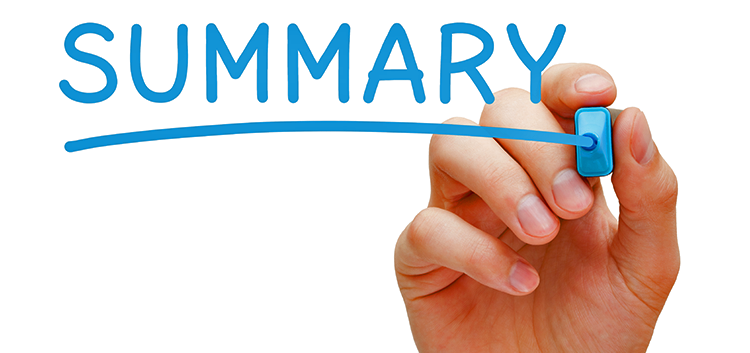 SUMMARY
生词
价                 jià 	                N               price
还                 hái	               Adv            also;in addition 
别的          bié de	       	                        other
刷          	     shuā	               V	               to swipe
银行卡   yínhángkǎ      N	                bank card
可以           kěyǐ	  OpV	      may; can
帮                 bāng	  V	     to help
女鞋          nǚ xié	     	     women’s shoes
男鞋          nán xié	                        men’s shoes
跟              gēn	  V                   to follow
试                 shì	  V                   to try
号                 hào                   N                   size
稍等     shāo děng         IE                   to wait a moment
拿                 ná	  V                    to take;to hold
上         shang                V/N                on
挺…的 tǐng…de	                         quite; pretty
元	               yuán                 M	  yuan,the basic unit of RMB
低         dī                      Adj                   low
语法
能愿动词：可以     The optative verb “可以”
副词：还  The adverb “还”（2）
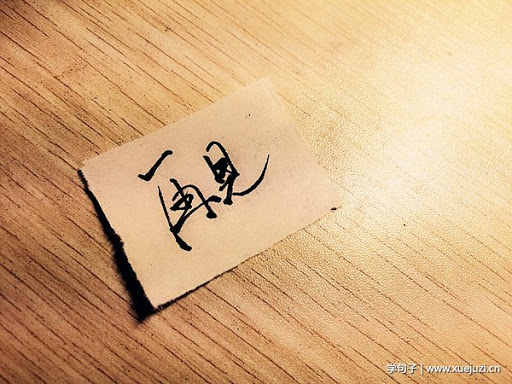